OCRA
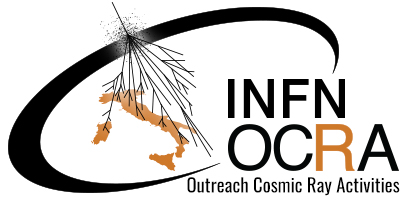 Percorso OCRA
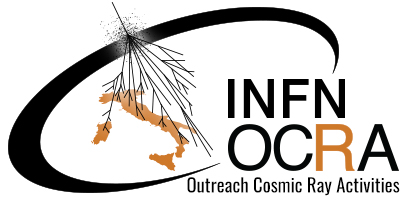 partecipazione all’International Cosmic Day (26 novembre 2024)

incontro di approfondimento ai raggi cosmici  o alla strumentazione utilizzata

attività sperimentale aggiuntiva a quanto fatto durante l'ICD (misure con altra strumentazione, attività tecnologica collegata alla misura dei raggi cosmici, analisi di dati sperimentali di un esperimento, etc.)

stesura di un articolo simil-scientifico

manifestazione locale con presentazioni da parte degli studenti e   selezione del gruppo vincitore locale
Programma 2025
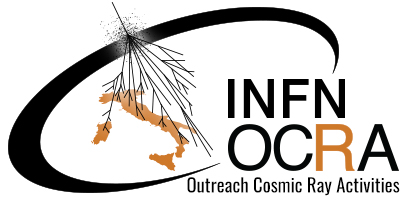 8 Percorsi Pilota (Firenze, Lecce, LNGS, Napoli, Padova, Perugia, Sapienza, Torvergata)


322 studenti e studentesse partecipanti provenienti da 38 istituti scolastici 


Periodo di calendarizzazione degli incontri: da metà novembre 2024 a fine aprile 2025

Entro la prima metà di maggio saranno decretati i vincitori nazionali
130 studentesse
192 studenti
Programma incontri con RL 2025
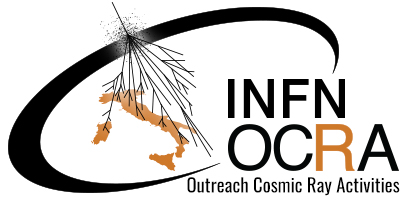 6 Febbraio 2025: incontro in presenza con RL per condividere le prime esperienze dei percorsi pilota 


Giugno (giorno TBD): incontro con RL per analizzare i punti di forza e di debolezza dei vari percorsi pilota


Luglio (giorno TBD): incontro con RL per quantificare le sedi che aderiranno alla nuova impostazione di OCRA
Registrazione studenti
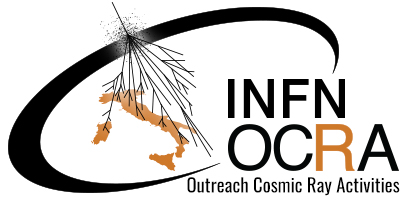 Esigenza di avviare le registrazioni già a partire da metà ottobre 2024

Registrazioni locali gestite da ogni sede (con indicazione di utilizzare soltanto modalità approvate come INDICO)

Controllo da parte di tutti  i RL dei consensi alle liberatorie relative al trattamento dei dati, acquisizione di foto e questionari

Compito dei responsabili locali registrare i partecipanti della propria sede su una pagina INDICO nazionale
Questionari
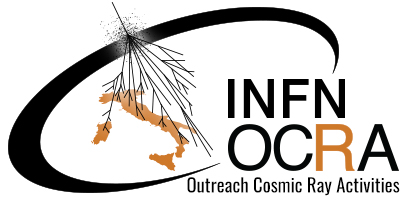 Utilizzato il form proposto dal gruppo di lavoro CC3M dedicato ai questionari
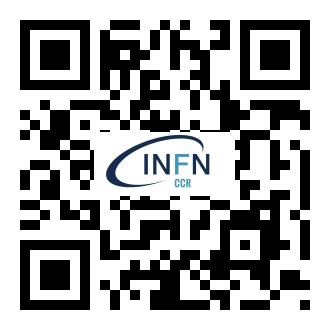 Questionario di valutazione sulla partecipazione all’ICD (26 novembre 2024)



Questionario di valutazione del percorso OCRA entro fine aprile
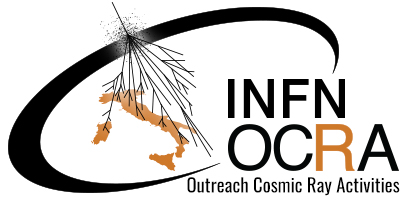 VARIE
ICD in presenza 2024
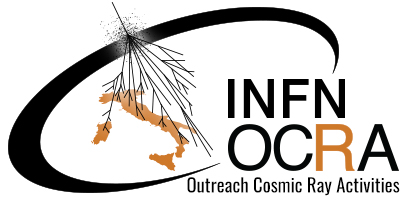 1243 partecipanti all’ICD in presenza proposto dalle sedi OCRA
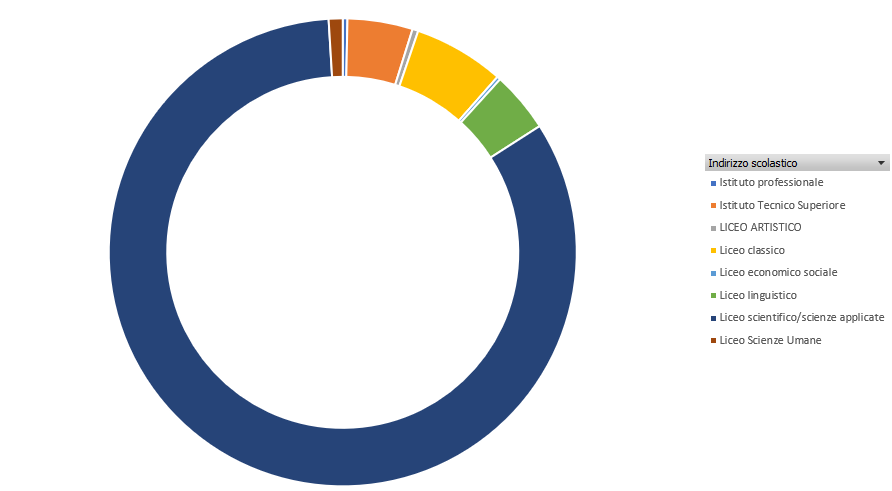 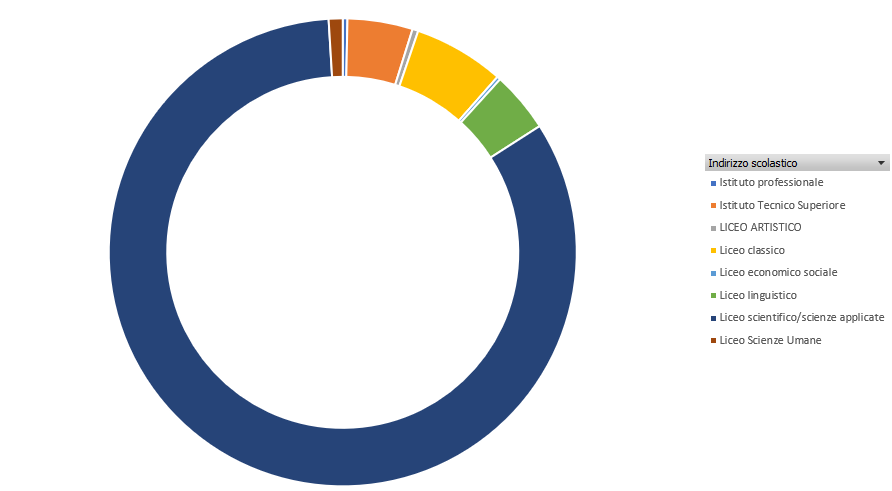 50
4
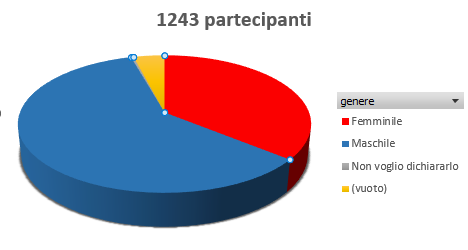 446
743
ICD online novembre 2024
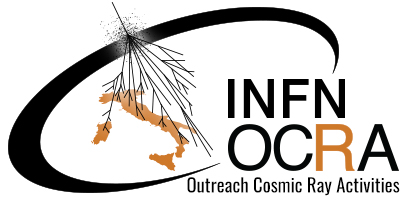 1454 partecipanti da 21 istituti scolastici



organizzato da  sezione Milano



1,5 ore di diretta su Youtube
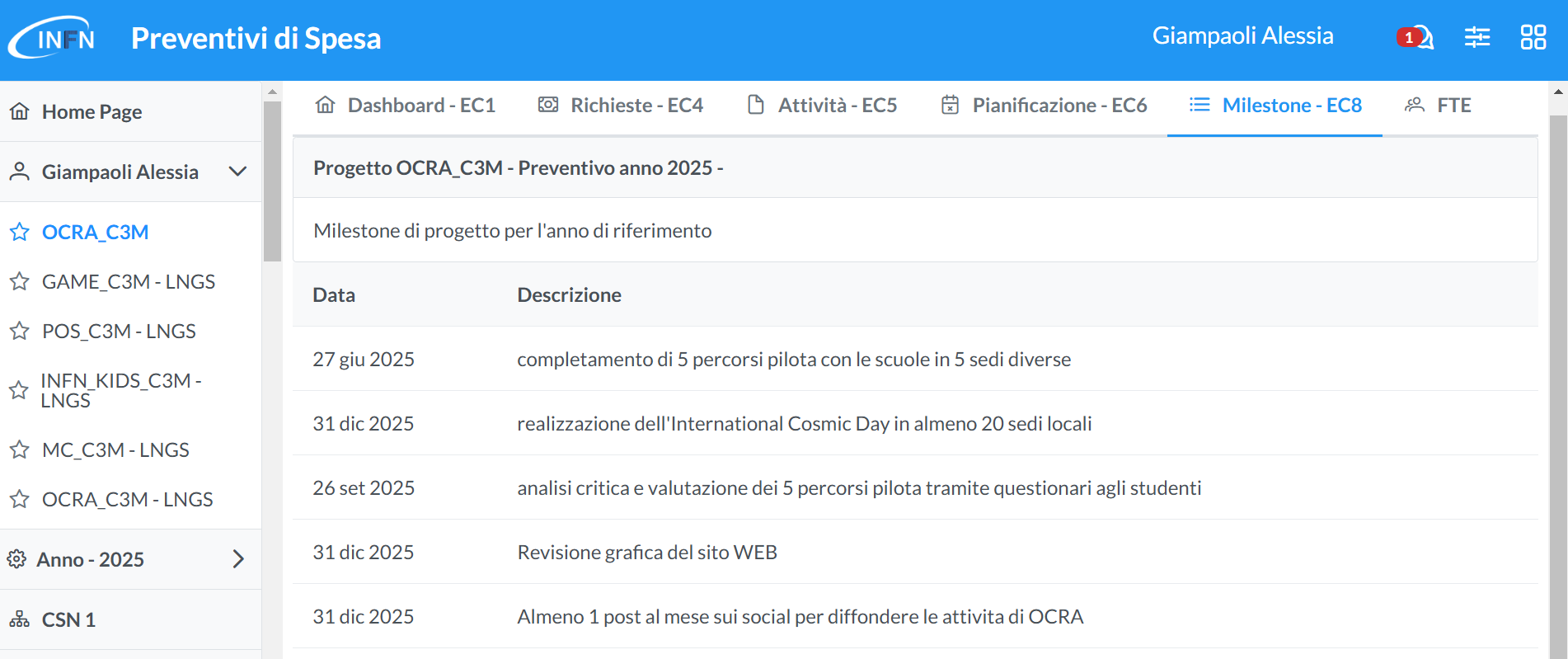